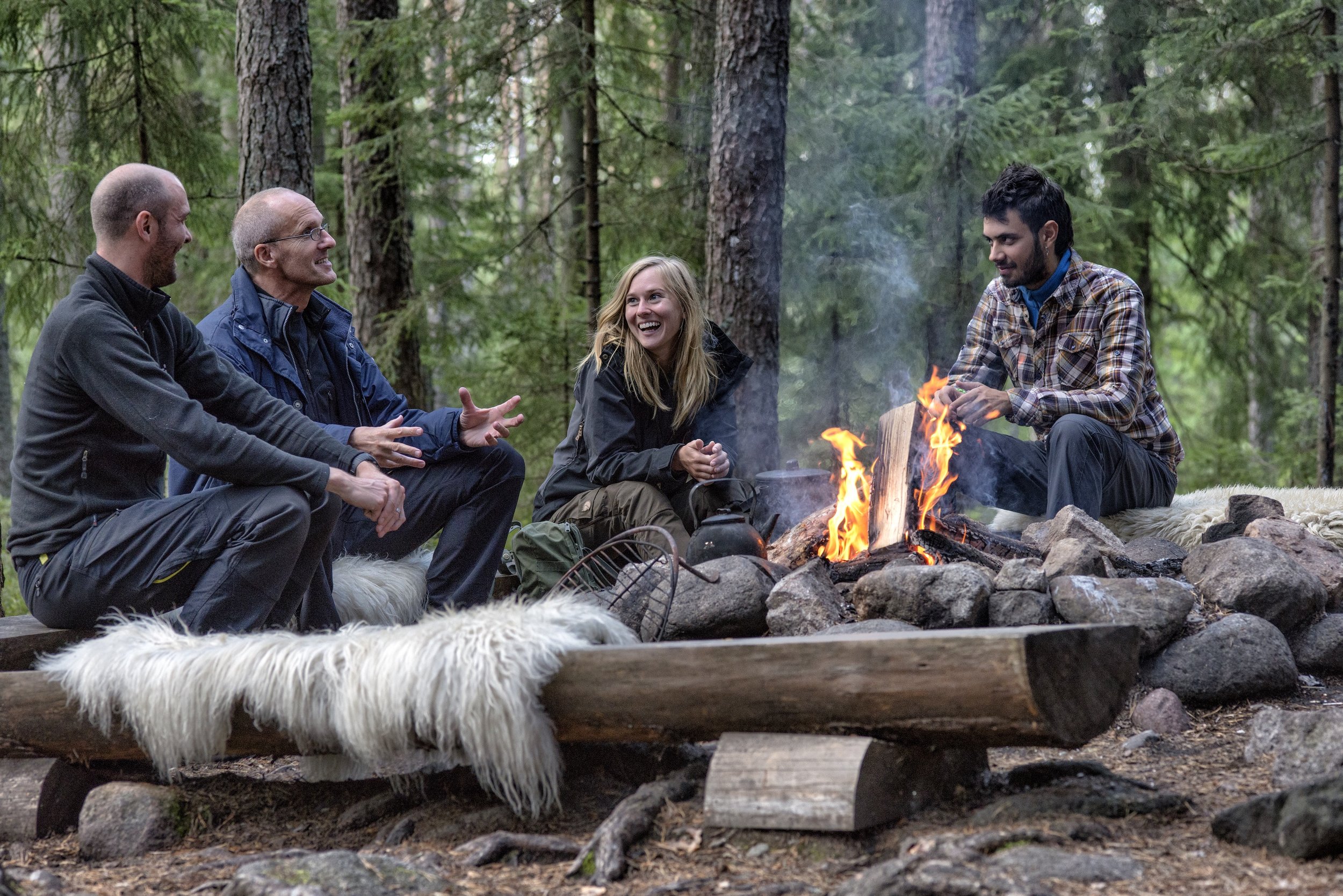 SAMLA LEDARTEAMET
EXTRA SATSNING PÅ FÖRENINGENS VIKTIGASTE RESURS

DU SOM LEDARE
- Skapa samsyn och trygghet i ledargruppen
SAMLA LEDARTEAMET
2025
Spelformsutbildningar
Eget arbete 

Grill och quiz 16/6 och 17/6

Eget arbete 

After season-aktivitet
Samla ledarteamet går också in i demokratisatsningen